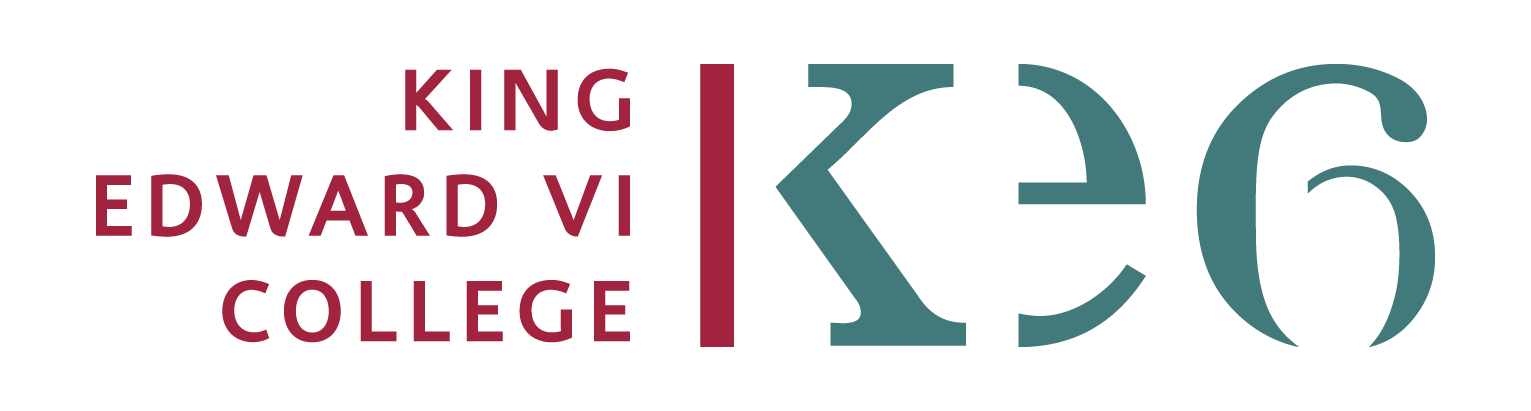 Revision resources can be found on…                              
Teams, Mrs Fisher youtube channel, Eduqas website, Eduqas Revision text book in college library
Ongoing Independent Learning:
Media Studies
Stage 3:
Assess
Stage 4:
Review
Stage 1:
Consolidate
Stage 2:
Learn
Using the work from stage 3, make a note of where you are least confident (knowledge of a topic or skill for a particular Component/theory)
Plan previous exam-style questions without the text – which do you find easiest/ hardest to complete? Where are the gaps in your knowledge?
Practice unseen textual analysis skills focusing on Representation and media language.
Become confident with the specific focus areas for each exam set text.
Rewrite a previous essay, focusing on developing the skill/ analytical approach which needed most work, rather than just adding knowledge
Select theories that can be used to debate key issues and/or themes in each set text.​
Look at your notes and add other points/ theories from Exemplar material on Teams
Keep reducing your notes: Which points/ theories/ contextual ideas keep repeating in the set texts?
Write a paragraph to answer the exam-style question and mark it against a mark scheme/ exemplar. Ask your teacher to offer further
Highlight an exemplar essay on the film/topic: What points/arguments does it include that you could use? (Learn from others)
Collate and file the independent work you have completed and ask your peers and/or teacher to review the types of skills you may need to develop further.
Use the Eduqas fact sheets and YouTube videos on each set texts to add to your notes
Condense your notes from lessons – can you make one A3 page with ALL the most useful information for the set text in one place?
Read the Media Theories fact sheets and create a list of which theories can be applied to which exam text, proved examples for each.
Use the Revision PowerPoint’s on Teams to revise content and approaches for exam Components 1 and 2.
Write down areas of the theoretical framework you need to recap and ask a peer and/or the teacher to explain these again – update your notes
Engagement with Learning Score…
Boost your number to have the best chance to boost your grade
If you attend lessons and complete the activities set, you are meeting the basic expectations at college, but you are unlikely to meet your minimum target grade
1
4
3
If you complete stages 1-3, you are more likely to be moving towards your aspirational grade
If you complete stages 1-4, you are giving yourself the best chance of meeting your aspirational grade
2
If you complete stages 1 and 2 only, you are unlikely to meet your aspirational grade